GURU NANAK DEV ENGINEERING COLLEGE          LUDHIANA

ASSIGNMENT-1

FINITE ELEMENT METHODS










SUBMITTED BY: -                                                            SUBMITTED To:-    

AVIRAL MODGIL                                                               PROF. H.S. RAI
What is an  Engineering?
 
Engineering is the application of science and math to solve problems. Engineers figure out how things work and find practical uses for scientific discoveries. Scientists and inventors often get the credit for innovation that advance the human condition, but it is engineers who are instrumental in making those innovations available to the world.
History of Engineering: -

In old days, 1325 AD to be more precise, an engineer was defined as "a constructor of military engines". Back then engineering was divided into two categories: Military Engineering and Civil Engineering. The former involved the construction of fortifications and military engines, the latter concerned non-military projects, for example bridge building.
The field of engineering has traditionally been divided into the following 
Engineering job categories: 

- Aerospace Engineering
- Chemical Engineering
- Civil Engineering
- Electrical Engineering and, 
- Mechanical Engineering.

However, since the human race has been swiftly advancing with regards to technology, new branches of engineering are being developed. Engineering jobs can now also be found in the following fields:

* Computer Engineering,
* Software Engineering,
* Nanotechnology,
* Molecular Engineering,
* Mechatronics.
What is Civil Engineering?
 
Civil engineering is a professional engineering discipline that deals with the design, construction, and maintenance of the physical and naturally built environment, including works like roads, bridges, canals, dams, and buildings. Civil engineering is the second-oldest engineering discipline after military engineering, and it is defined to distinguish non-military engineering from military engineering. It is traditionally broken into several sub-disciplines including 

architectural engineering,                          environmental engineering, 
geotechnical engineering,                          control engineering, 
structural engineering,                               earthquake engineering, 
transportation engineering,                        forensic engineering,
materials engineering,                               wastewater engineering,
offshore engineering,                                 quantity engineering
History of Civil Engineering:-

The history of civil engineering can be traced back to 4000 BC when the sole means of construction was human labor, lacking any sophisticated equipment. With advancement in all spheres of technology, civil engineering has also developed tremendously.

Civil Engineering in the 18th - 20th Century

Until the recent era, there was no major difference between the terms civil engineering and architecture, and they were often used interchangeably. It was in the 18th century that the term civil engineering was firstly used independently from the term military engineering. The first private college in the United States that included Civil Engineering as a separate discipline was Norwich University established in the year 1819. Civil engineering societies were formed in United States and European countries during the 19th century. The American Society of Civil Engineers is the first national engineering society in the United States. In was founded in 1852 with members related to the civil engineering profession located globally.
Ancient Civil Engineering Structures
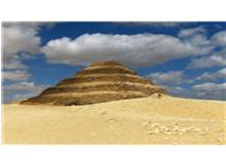 It might be appropriate to assume that the science of civil engineering truly commenced between 4000 and 2000 BC in Egypt when transportation gained such importance that it led to the development of the wheel. According to the historians, the Pyramids were constructed in Egypt during 2800-2400 BC and may be considered as the first large structure construction ever. The Great Wall of China that was constructed around 200 BC is considered another achievement of ancient civil engineering. The Romans developed extensive structures in their empire, including aqueducts, bridges, and dams.
What is Structural Engineering?
  
Structural Engineering is concerned with the research, planning, design, construction, inspection, monitoring, maintenance, rehabilitation and demolition of permanent and temporary structures, as well as structural systems and their components. It also considers the technical, economic, environmental, aesthetic and social aspects of structures.
Structures can include buildings, bridges, in-ground structures, footings, frameworks and space frames, including those for motor vehicles, space vehicles, ships, aeroplanes and cranes. They can be composed of any structural material including composites and novel materials.
Structural engineering is a creative profession that makes a significant contribution to infrastructure, industry, as well as residential and recreational developments.
What is Building?

A building is a man-made structure with a roof and walls standing more or less permanently in one place, such as a house or factory. Buildings come in a variety of shapes, sizes and functions, and have been adapted throughout history for a wide number of factors, from building materials available, to weather conditions, to land prices, ground conditions, specific uses and aesthetic reasons. To better understand the term buildings compare the list of non building structures.
Buildings serve several needs of society – primarily as shelter from weather, security, living space, privacy, to store belongings, and to comfortably live and work. A building as a shelter represents a physical division of the human habitat (a place of comfort and safety) and the outside (a place that at times may be harsh and harmful).
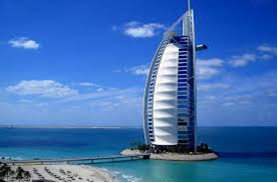 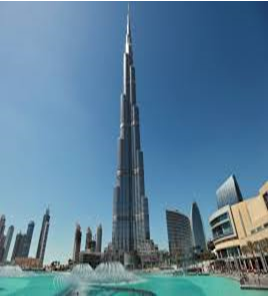 Burj al Arab
Burj khalifa
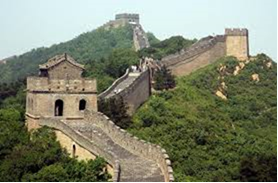 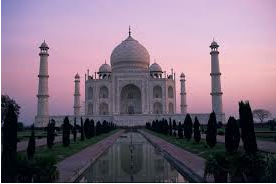 Great Wall of China                                Taj Mahal
What is Analysis?

Structural analysis is the determination of the effects of loads on physical structures and their components. Structures subject to this type of analysis include all that must withstand loads, such as buildings, bridges, vehicles, machinery, furniture, soil strata, prostheses and biological tissue. Structural analysis incorporates the fields of applied mechanics, materials science and applied mathematics to compute a structure's deformations, internal forces, stresses, support reactions, accelerations, and stability. The results of the analysis are used to verify a structure's fitness for use, often saving physical tests. Structural analysis is thus a key part of the engineering design of structures.
What is design? 

Design is the creation of a plan or convention for the construction of an object or a system (as in architectural blueprints, engineering drawings, business processes, circuit diagrams and sewing patterns). Design has different connotations in different fields .In some cases the direct construction of an object (as in pottery, engineering, management, cowboy coding and graphic design) is also considered to be design.
THANK YOU